Load Forecast Boundary Threshold Implementation

PLWG
October 19, 2016
Agenda
Background
Forecast Error Factors
Proposal
Threshold Deviation Considerations
2
Background
PGRR042

2017 RTP and Independent Review studies

See Calvin’s September PLWG presentation: http://www.ercot.com/calendar/2016/9/21/81126-PLWG
3
Factors leading to forecast error
Boundary Threshold
4
Weather
In planning studies weather error is negated by assuming 90/10 weather.

In a sense, the weather variable is fixed.
5
Model
Per Calvin’s September PLWG presentation, the 2016 model error ranged between -3.7% to 4.5% by weather zone with the exception of the South Central which had an error of 8.8%.

Of the five other weather zones that were under-forecast, the average was 2.5%.

A factor to consider is that the model is new so there is not a lot of history, but it should improve over time.
6
Economic
Economic error is the forecast error caused by imperfect economic growth assumptions.

This can include general economic growth trend misses or unforeseen growth in a particular sector.
7
Economic Error
2011 Non-Farm Employment Forecast Error for 2016
8
Proposal
ERCOT proposes to use a flat 5% boundary threshold for 2017 RTP and Independent Reviews
Based on model error of ~2.5-4.5% and economic error of ~1%
ERCOT does not propose to use a different default threshold for different zones or years
TSPs can justify a higher forecast if needed on a case-by-case basis
9
Factors to be considered if a TSP proposes a higher forecast
Historic load growth
Committed load additions
Forecast methodology
Past forecast performance
Special circumstances
Other?
10
Questions and Answers
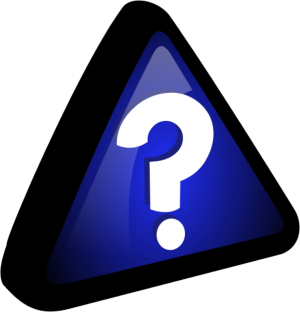 11
Appendix – 2016 RTP comparison
*Note: Numbers do not take into account latest load forecast nor if a TSP were to present evidence that the boundary threshold is too low for a particular region.
12